Hi!
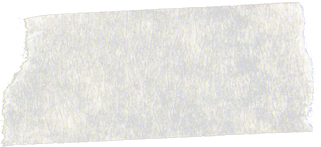 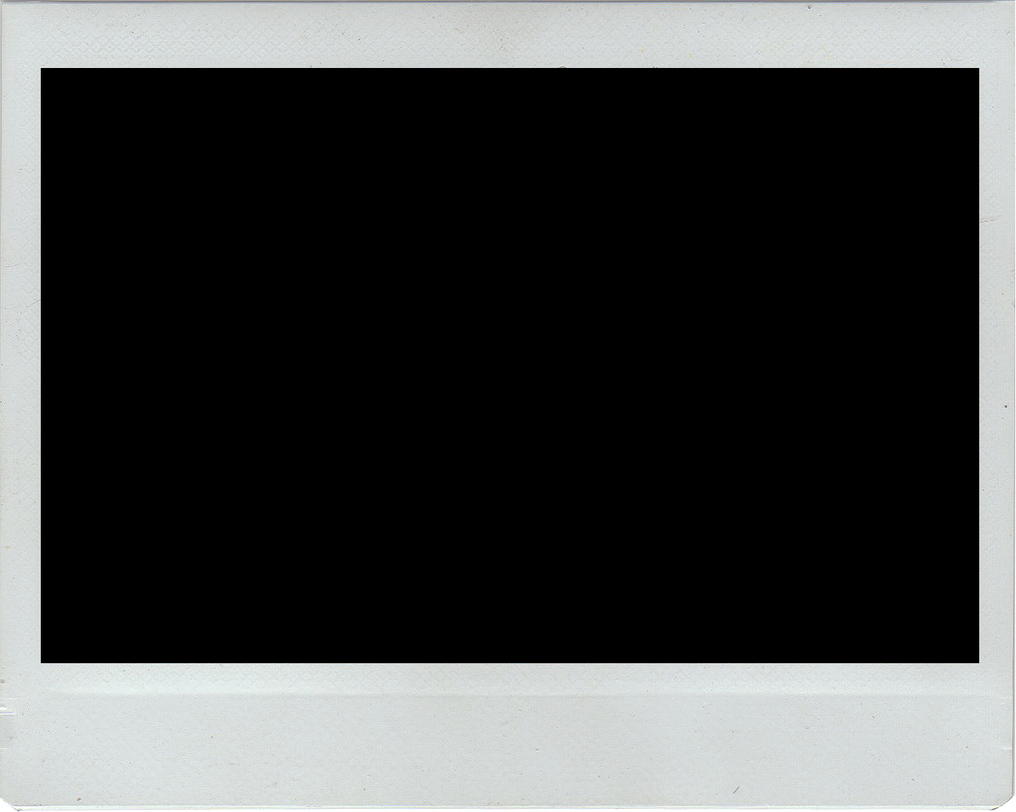 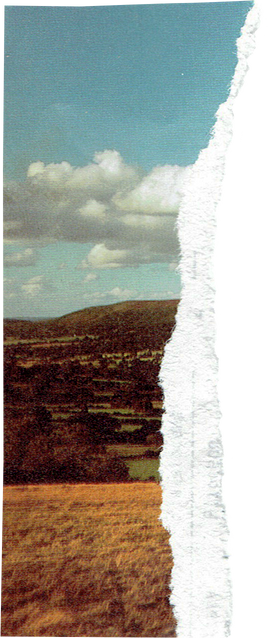 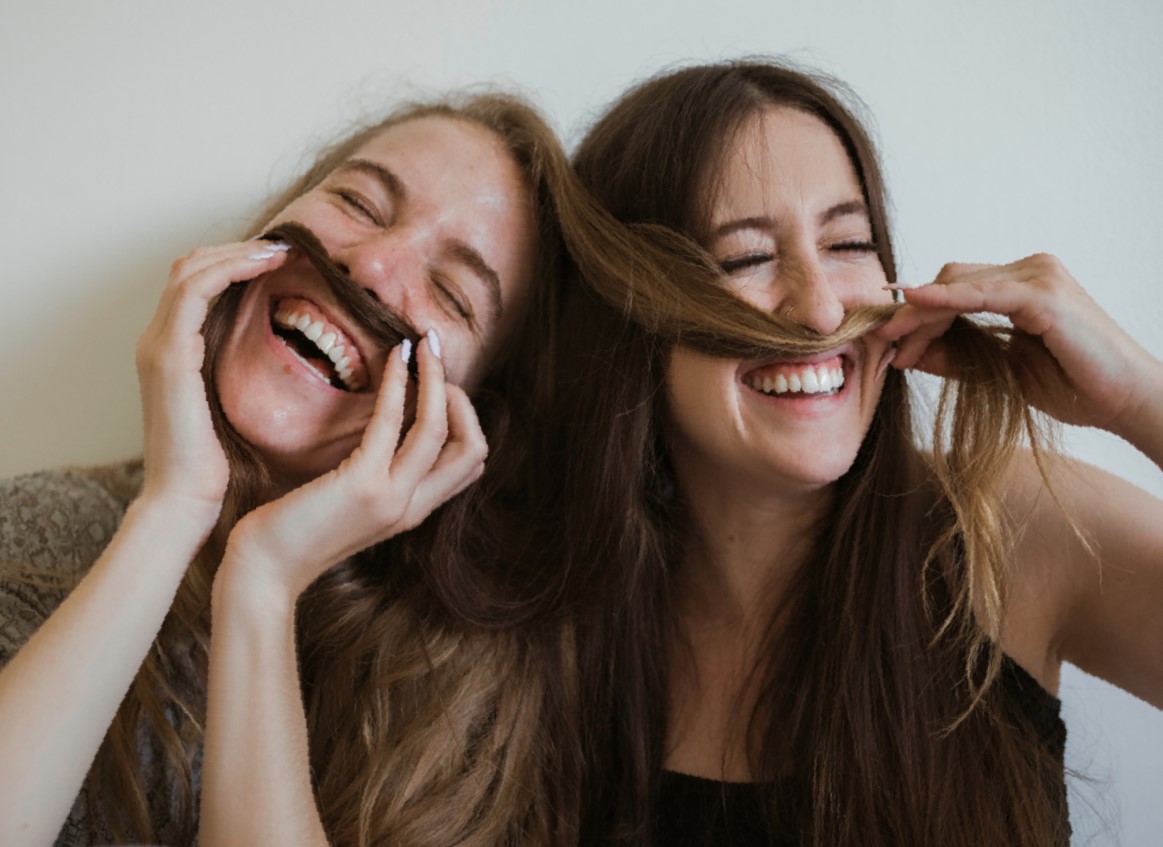 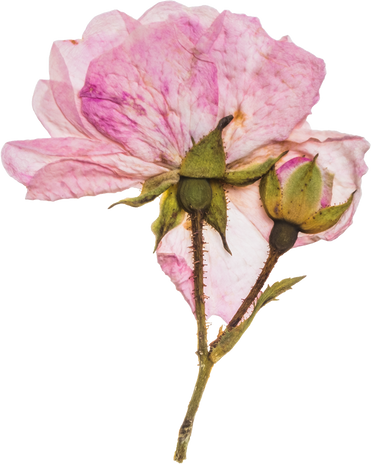 COMMUNICATING
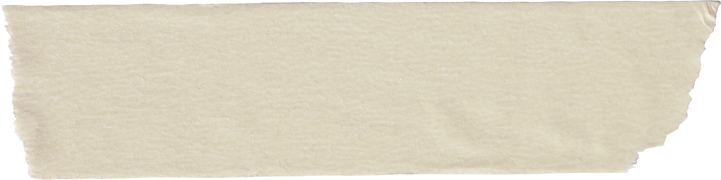 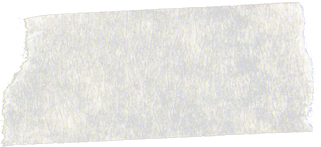 Watch the video again
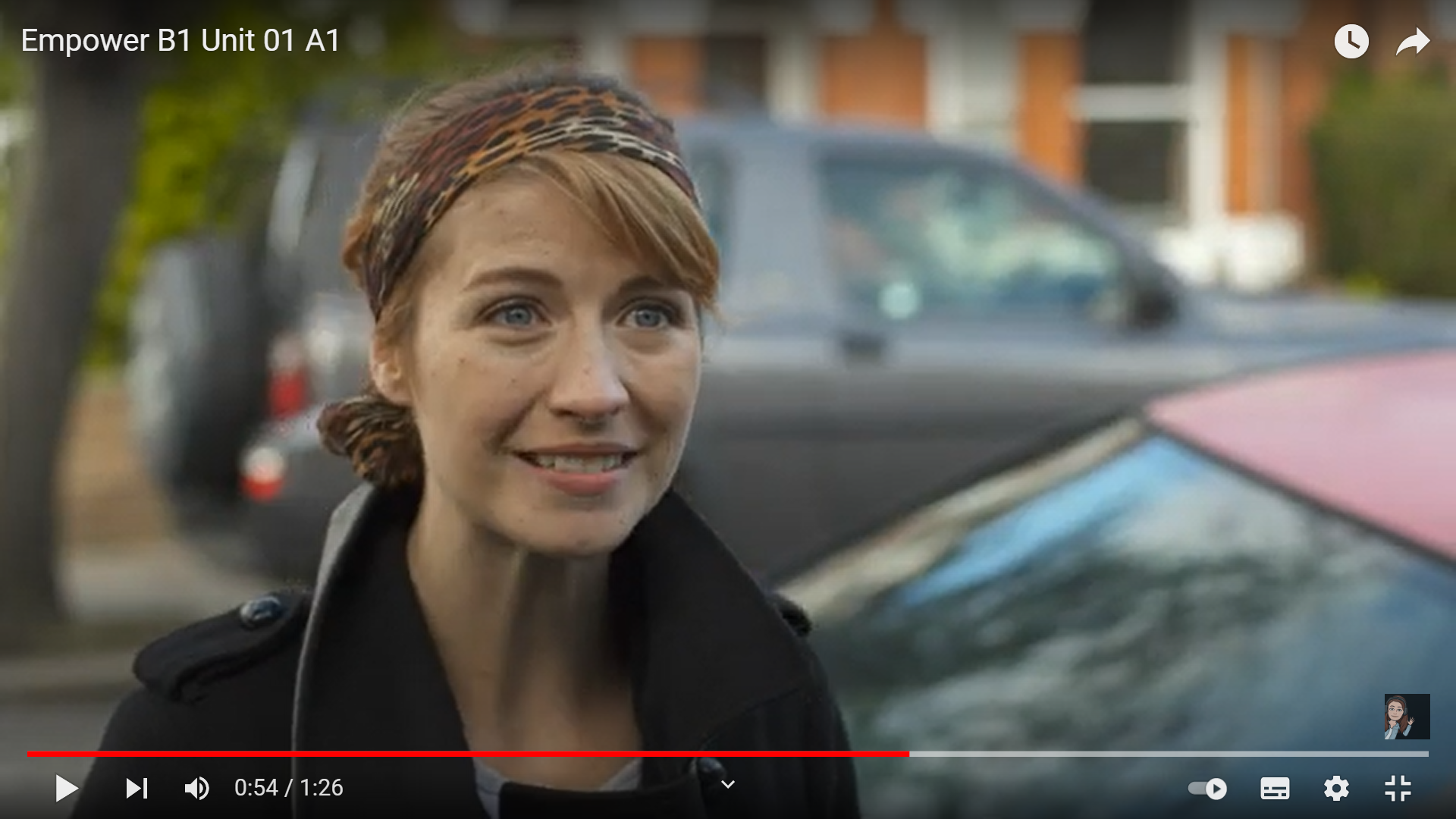 https://www.youtube.com/watch?v=Fc8Vel_mdJw&t=10s
Do you think people in this video know eacher well? Why?
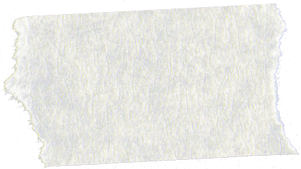 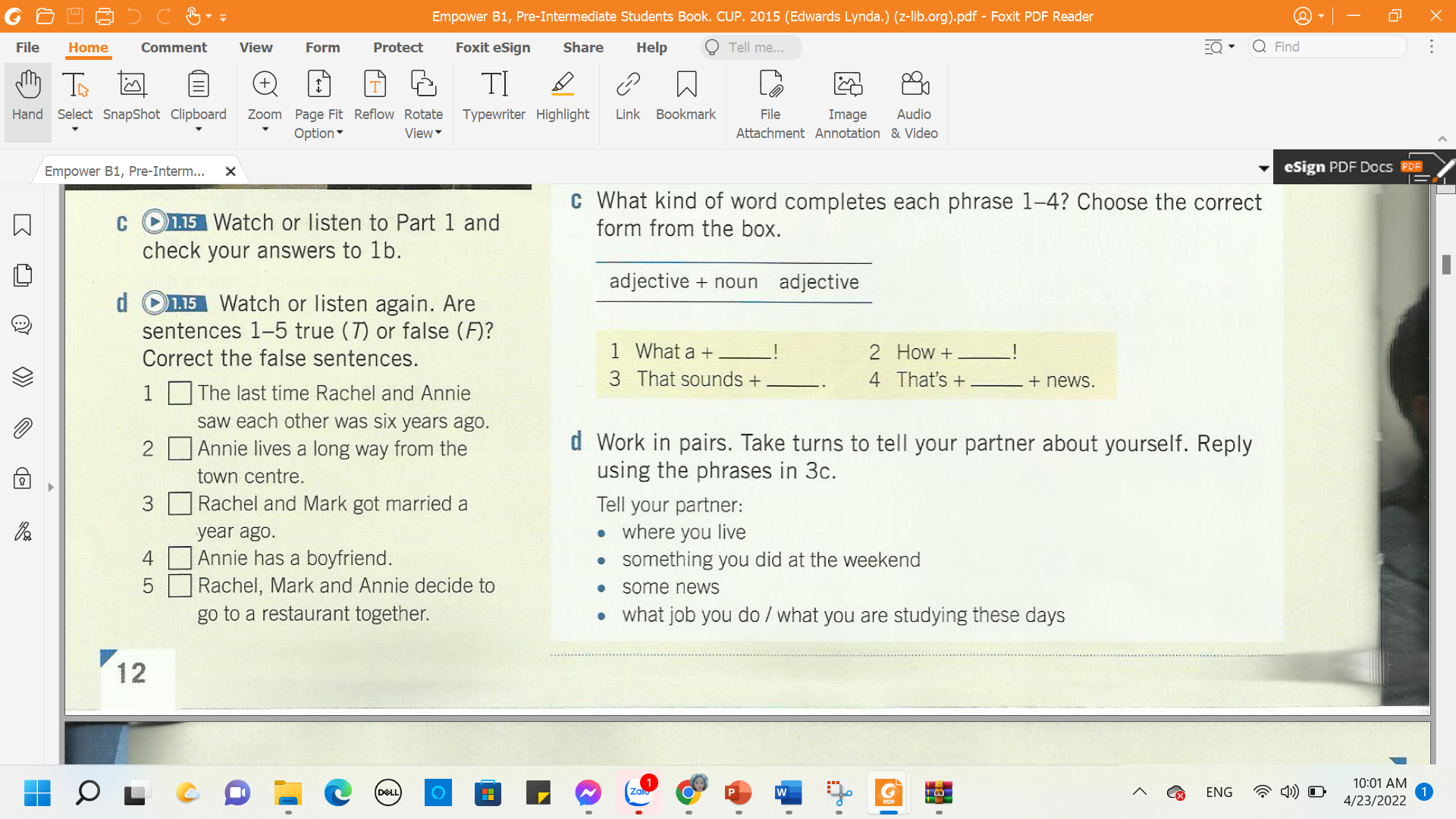 Tick True or False
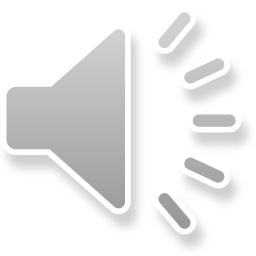 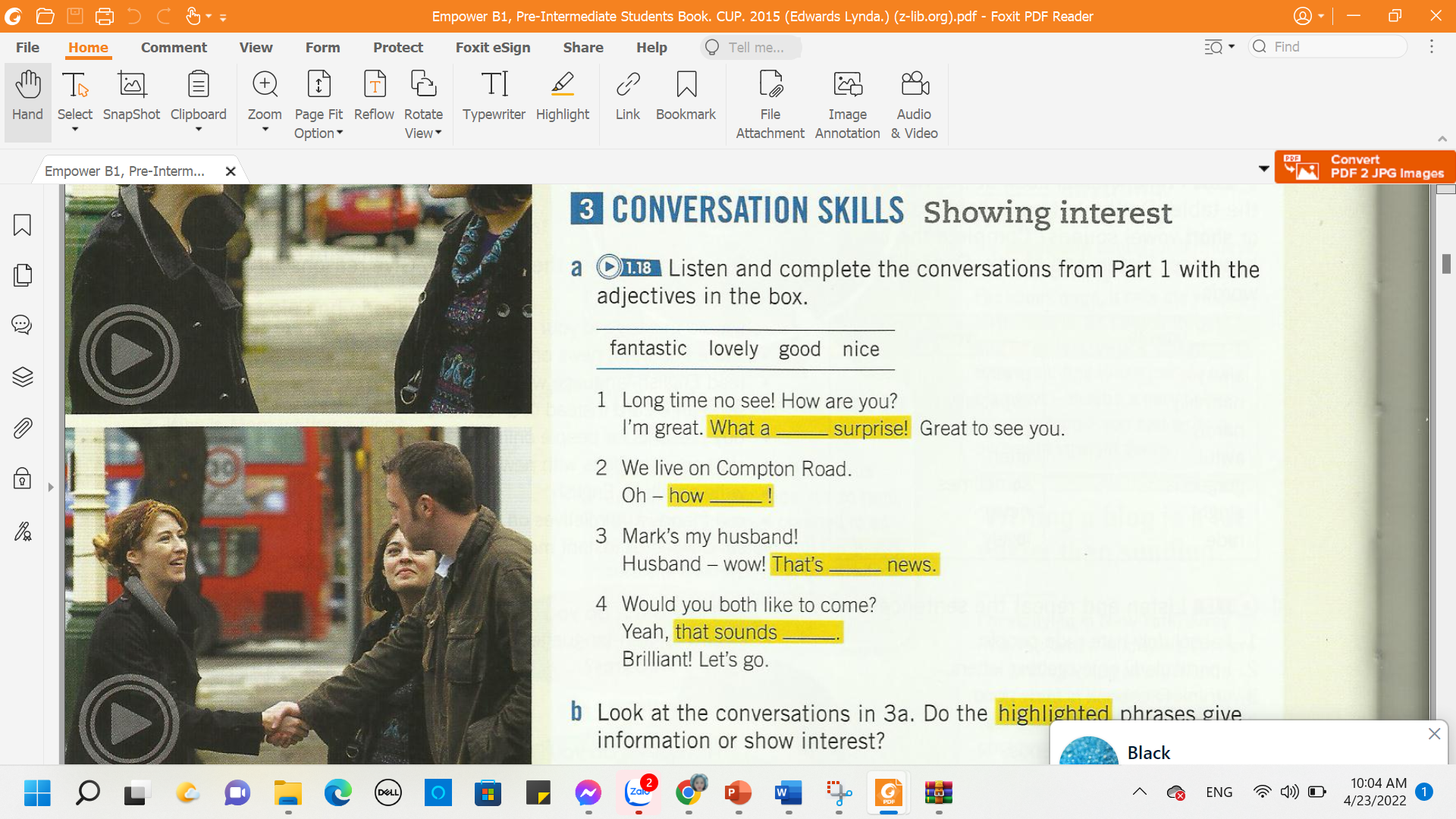 lovely
nice
Fantastic
good
To show interest, you use
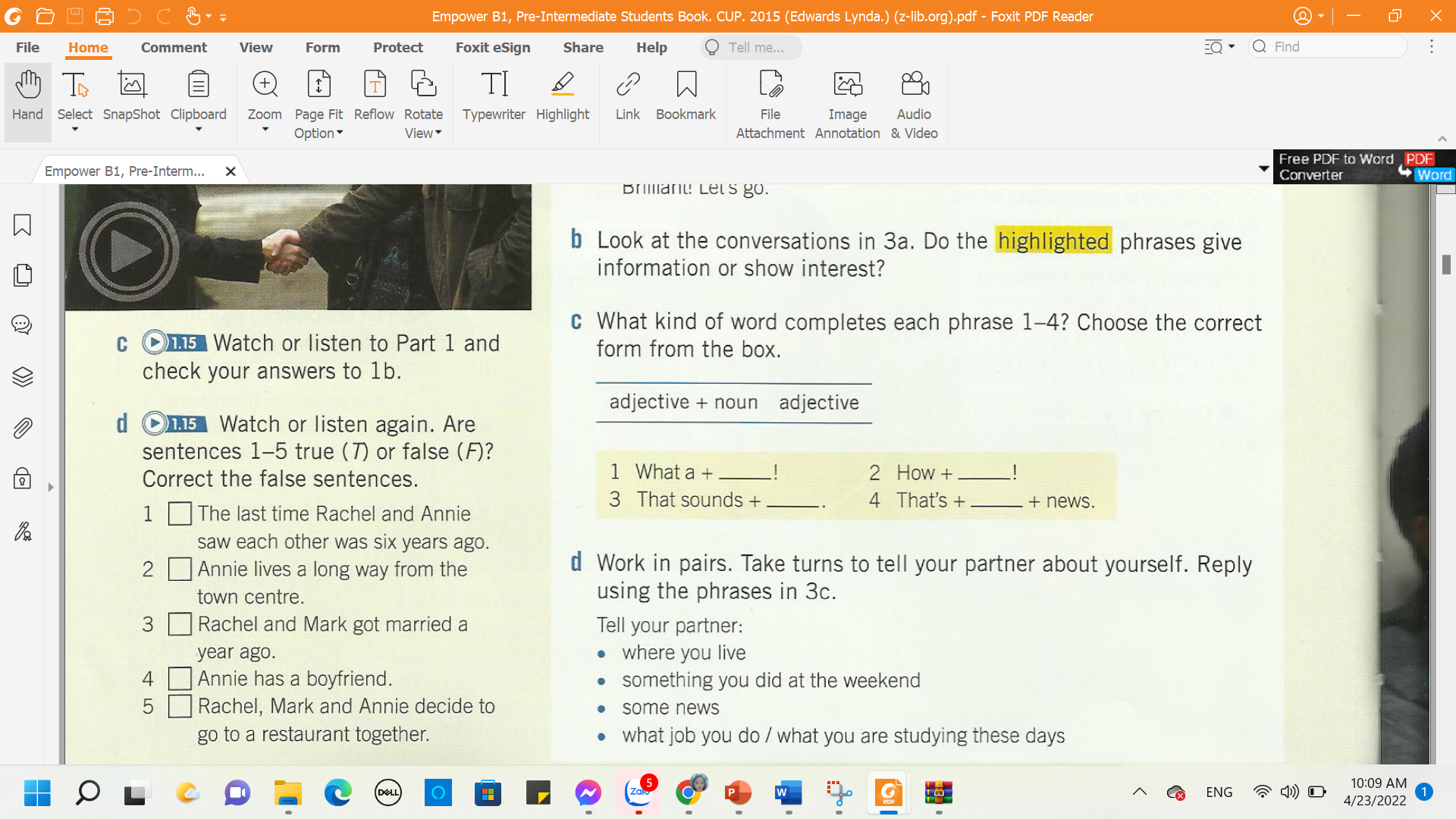 adjective
adjective
adjective
adjective